Potential and Issues for Future Accelerators and Ultimate Colliders
Including a few things from the “F3iA 2016” meeting in Germany
(look it up for others’ perspectives)
https://indico.desy.de/indico/event/15657/
May 1, 2018
Stephen Brooks, IPAC’18
1
Energy Frontier
What if there is no easy new physics and a large “energy desert” to cross?
Let’s examine an extreme example and see what could be different about energy frontier machines in the far future that are capable of discovering new physics
Context for the F3iA meeting was “accelerators in the 2nd half of the 21st century”
What I describe here could be even further out
May 1, 2018
Stephen Brooks, IPAC’18
2
The Case for Optimism
http://acc-stats.web.cern.ch/acc-stats/#lhc/run-details
2 * 3.1e14 * 6500 GeV = 645 MJ = 0.33 EPlanck
Total energy is OK but in too many particles
Maybe we should try 1 particle per beam?
May 1, 2018
Stephen Brooks, IPAC’18
3
Single-Particle Accelerators
Wavefunction propagates through lattice
Can still form optical foci like with laser photons
Minimum emittance eN,rms=ħ/2mc
	set by uncertainty principle
Need emerging ultra-cold and precision alignment technology
Unfamiliar areas for us!
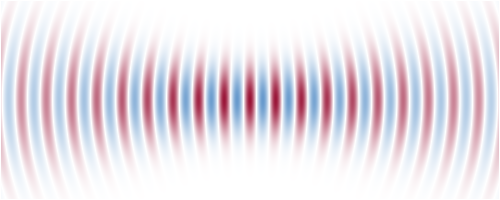 Collaboration with:
Atomic physics
Quantum computing
Ultra-cold physics
Metrology
Gravitational wave detection
Experiment example:
Put single particles with quantum behaviour (e.g. from “double slit”) through accelerator-type optics and final focus
May 1, 2018
Stephen Brooks, IPAC’18
4
May 1, 2018
Stephen Brooks, IPAC’18
5
Gradients in a 2×10km-long Facility
A. Pukhov et al., Eur. Phys. J. ST 223, 1197–1206 (2014)
E.R. Caianiello, Lett. Nuovo Cimento 41, 370 (1984)
G. Papini, arXiv:quant-ph/0407115 (2004)
Fibre laser + dielectric proposal
2 TV/m
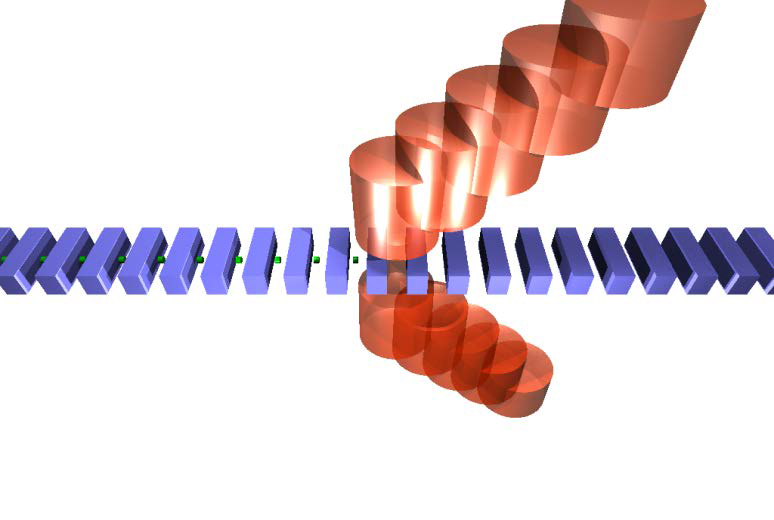 Cosmic ray
3×108 TeV
Quantum maximum acceleration
amax=2mc3/ħ → Gmax= 2m2c3/ħq
Energy
1 TeV
1016 TeV
e
μ
1010 TeV
EPlanck
1 TV/m
1 GV/m
1024 V/m
100 MV/m
Gradient
1015 V/m
ELI-NP laser, Romania
1.3×1018 V/m
Schwinger limit
5×1019 V/m
Achieved (briefly)
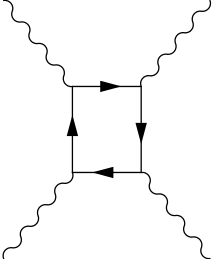 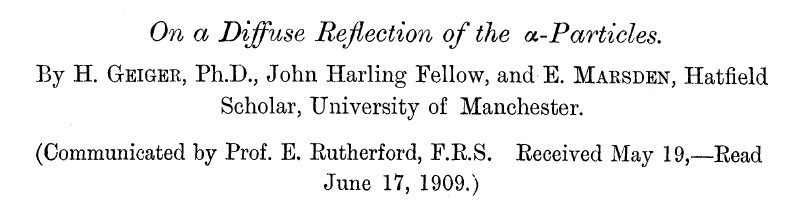 At ~1018 V/m gradient, would need ~10 million km to get to the Planck energy.  Or can we do something about that?  In 10km.
May 1, 2018
Stephen Brooks, IPAC’18
6
Shortcut to Planck scale: Black Hole
M.W. Choptuik and F. Pretorius, Phys. Rev. Lett. 104, 111101 (2010)
Black holes can form from k.e. in collisions
Schwarzschild radius scales linearly with mass
Instead of putting 1 EPlanck in 1 Lplanck …
Put 106 EPlanck in 106 Lplanck
Need a diffraction-limited focus of 1012 particles at 1010 TeV (instead of 2 at 1016 TeV)
Energy requirement goes up by 106 to 893 GW.h
Large but not a show-stopper in the long run
rs=2GM/c2
If we don’t make a black hole (e.g. in the case of Einstein-Cartan theory), that’s OK, we’ve still probed new physics
May 1, 2018
Stephen Brooks, IPAC’18
7
Black Hole Factory Parameter Table
Deepest mine=4km, allows +/-226km laterally within Earth
worse
$107M per shot at US avg. electricity price
worse
By far the hardest parameters are the alignment & emittance
6D phase space N times larger, N1/3 each plane
May 1, 2018
Stephen Brooks, IPAC’18
8
S.W. Hawking, Nature 248, 30 (1974)
D.N. Page, Phys. Rev. D 13, 198–206 (1976)
Compare at 100km Length
way worse
better
$10.7M per shot at US avg. electricity price
way worse
better
May 1, 2018
Stephen Brooks, IPAC’18
9
Energy vs. Focus Size
K. Oide, Phys. Rev. Lett. 61, 1713 (1988)
fermions
bosons
Planck scale
May 1, 2018
Stephen Brooks, IPAC’18
10
Limit?  Emittance Growth from SR
Oide’s bound depends only on eN


The final focus magnets themselves cause synchrotron radiation emission and scattering
Exceptions to the assumptions of this formula:
(A) Bending happens at lower energy than focus
(B) Quantum effects (coherence, entanglement)
(C) Non-electromagnetic focussing
K. Oide, Phys. Rev. Lett. 61, 1713 (1988)
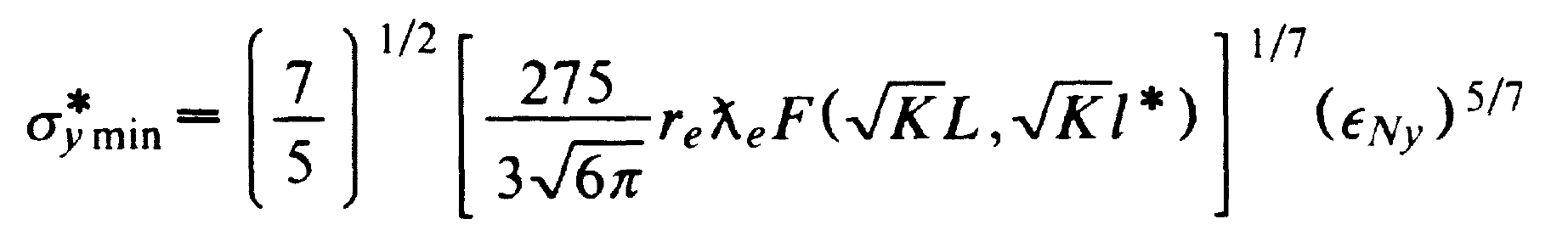 May 1, 2018
Stephen Brooks, IPAC’18
11
(A) Even Linearer Colliders
Rings bend 360 degrees per turn up to highest energy

Linear colliders bend by ~mrad at highest energy

Bend at lowest energy and then accelerate afterwards?
May 1, 2018
Stephen Brooks, IPAC’18
12
(A) Beyond the Lower Bound
L
Consider the optimised focus 
Bend in magnet is x’max
Now add E-field parallel to trajectories, reduces Dx’
Bend in E-field only Dx’ = sx*/L
Can make this arbitrarily small, so not a significant source of SR
sx*
Dx’
x’max
E
Experiment:
Can we break K. Oide’s lower bound on focus size in the lab?
Pillbox cavity with spherical ends
May 1, 2018
Stephen Brooks, IPAC’18
13
(B) The Problem in Quantum Terms
Is there an initial state that…
Forms a black hole on a reasonable time-scale
No high energy particles, total size R<10km, total mass-energy and density ~= everyday objects?
Answer: yes
Construction: take the state just before Planck black hole formation and track backwards in time using CPT theorem, particles hit walls, produce showers, eventually a few MJ-GJ of energy absorbed; result: warm concrete walls
This state is entangled in a very particular way 
Also applies to Mössbauer accelerators
May 1, 2018
Stephen Brooks, IPAC’18
14
(B) Mössbauer Accelerator
R.L. Mössbauer, Z. Physik 151, 124 (1958)
P.P. Craig et al., Phys. Rev. Lett. 3, 221–223 (1959)
A.-S. Müller, talk at F3iA 2016 meeting
crystal
Mössbauer effect:
Gamma ray from nuclear excitation recoils against the entire mass of the crystal, giving very low energy spread
If many nuclei are excited, could the entire energy be transferred to a single emitted particle, since the crystal is acting coherently?
g
g
t
E.g. 191Ir* emits 129keV gamma rays, a macroscopic crystal of 9.5×1022 iridium atoms (30 grams) could emit EPlanck
 Another useful application: modulating the wavefunction of a single gamma photon using the Doppler shift
F. Vagizov et al., “Coherent control of the waveforms of recoilless g-ray photons”, Nature 508, 80–83 (2014)
May 1, 2018
Stephen Brooks, IPAC’18
15
(B) Time Reversal of SR Emission
g g g
g g g
B
CPT transformation
B
e-
e-
e+
e+
small emittance
large emittance
large emittance
small emittance
There are some quantum scenarios where emittance growth from SR can be stopped or even reversed.  Below is a generic “cooling” system.
Experiment:
Can we make the photon state in the diagram above?  NB: it’s probably entangled with the input positron
g g g
g
larger entropy
large entropy
Simulation/experiment:
Does such a process X exist and it be realised?
e-
e-
e-
small entropy
X
still small entropy
May 1, 2018
Stephen Brooks, IPAC’18
16
(B) Unused Degrees of Freedom
Non-thermal distributions of particles
Control of particle wavefunctions
Beam particle(s)
Accelerating photons (RF/laser)
Entanglement
Between beam particles
Between beam and RF/laser
Between RF/laser and itself
As experimenters, we make both the beam and the accelerating photons, so no reason why this is not allowed
May 1, 2018
Stephen Brooks, IPAC’18
17
(C) Gravitational Final Focus
If you can make a black hole, you can make a gravitational lens at lower densities
Use it to help reduce opening angle of final focus
2D, completely-linear gravitational dipole and quadrupole, based on subtracting two K-V distributions of mass
a
a
No synchrotron radiation emitted because gravity redefines what a “straight line” is
a
Linear “monopole” focussing lens also possible but the beams would collide!  A shame because two interpenetrating KV beams would self-focus analogous to high intensity e-p IRs
May 1, 2018
Stephen Brooks, IPAC’18
18
(C) Simplified Calculation
Assume you only have sq*=0.5/N rad (N× low)
So can only make sx* N× that needed for BH
Deflection from lensing q = 2rs/r = 2/N rad
So need at least 0.5/(2/N) = N/4 times the mass
Extra mass required scales up as inverse of originally achievable sq*
Particles forming lenses do not create black hole
So candidates for energy recovery
May 1, 2018
Stephen Brooks, IPAC’18
19
Nucleus-Level Alignment?
Nearer-term experiments
Collaboration with:
Nanotechnology, fusion(?)
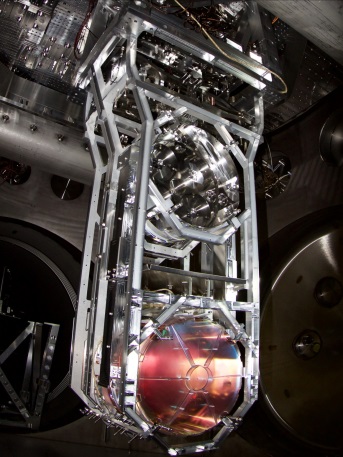 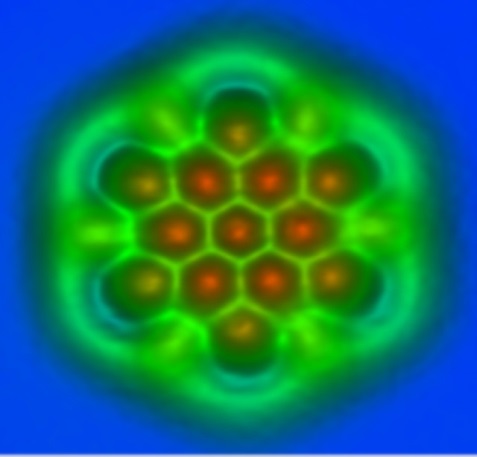 Can we demonstrate changing a nuclear reaction rate by a spatial/positioning effect?
AFM tip ≤ 5×10-11 m
LIGO mirrors ~10-16 m
Measurement ~10-18 m
Or could use crystal channelling alignment
AFM
LIGO
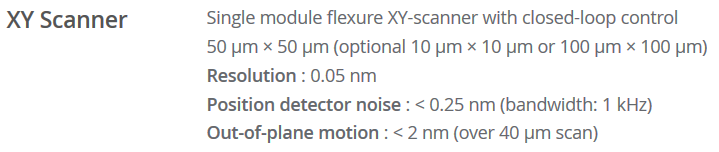 Park NX10
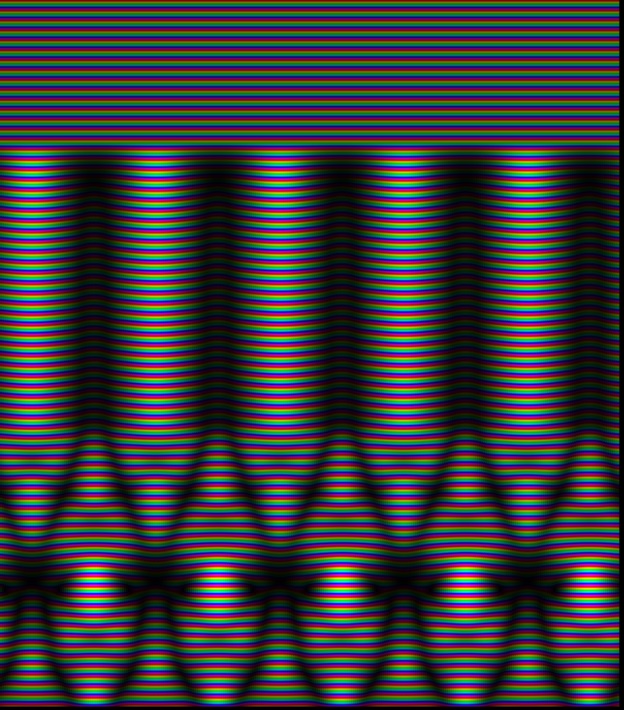 May 1, 2018
Stephen Brooks, IPAC’18
20
Summary: Single-Particle Collider
Currently, we collide a billion+ particle bunch and get ~10 events per crossing
Somehow a >108 factor in efficiency has been lost
Various factors to blame: with 20th century technology this was the only way to get it to work
And it’s still hard
But big reward
e.g. LC power limit
There is no intra-beam scattering if you only have one particle per bunch
Experiment:
Apparatus to collide particles individually, then gradually increase accelerating voltage
May 1, 2018
Stephen Brooks, IPAC’18
21
Cheapness Frontier
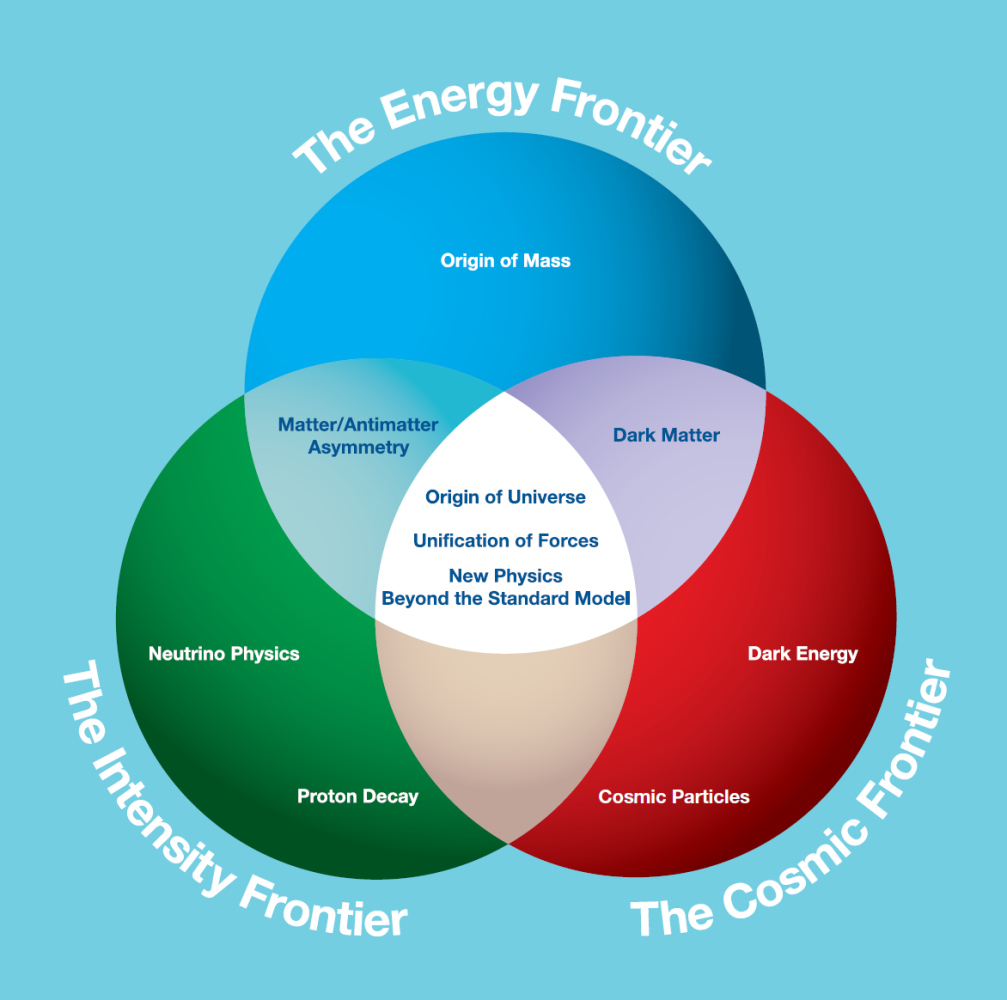 Mass-produced parts
Benefit from other industries

Don’t over-spec
Evade precision requirements by staging and feedback

Automation
Manpower will be the most expensive item in the future
3D printing, robotics
AI / automated design

Recycling
Energy recovery, multi-pass
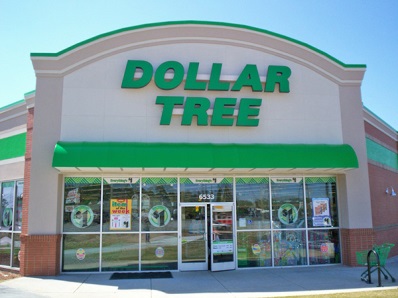 Why?  Since accelerators are already at the limits of government research budgets
May 1, 2018
Stephen Brooks, IPAC’18
22
f = 3.3 GHz, Q = 50
Ciprian Plostinar (RAL/STFC, now ESS)
May 1, 2018
Stephen Brooks, IPAC’18
23
f = 150-165 MHz, Q = 9700
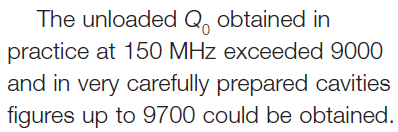 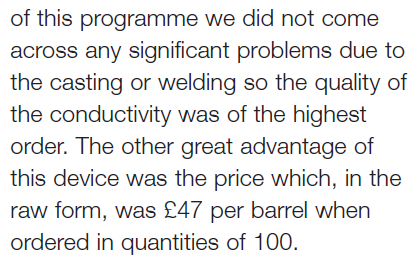 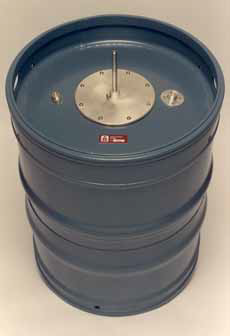 G. David, Ingenia Magazine 18, 21–25 (2004)
May 1, 2018
Stephen Brooks, IPAC’18
24
Multi-Channel Power Supply
Generic rack power supply
>$1000 for one channel
My monitor
$699 for 11M channels
2560*1440*3
$0.000063 per channel
Factor of >107 is available if all you want is a large number of independent outputs
Via mass production, lithography industry etc.
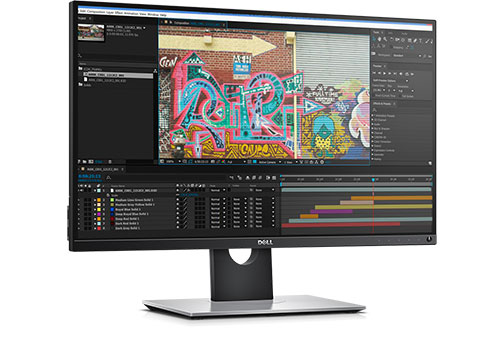 May 1, 2018
Stephen Brooks, IPAC’18
25
Automated Design: Muon1
Optimisation of design space with 100s of parameters using a genetic algorithm and distributed computing.  The same optimiser designed the ATF fixed-field line.
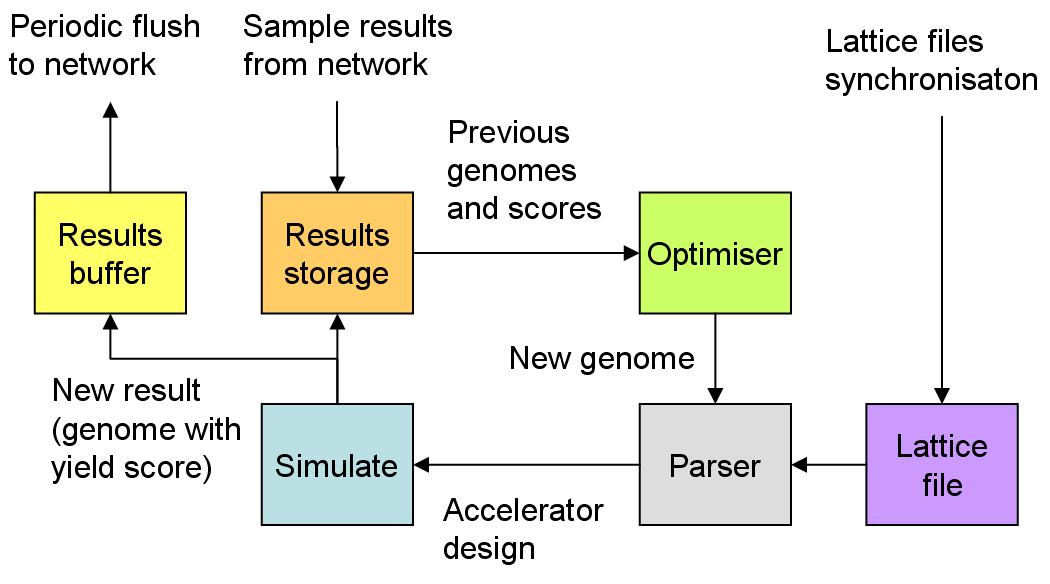 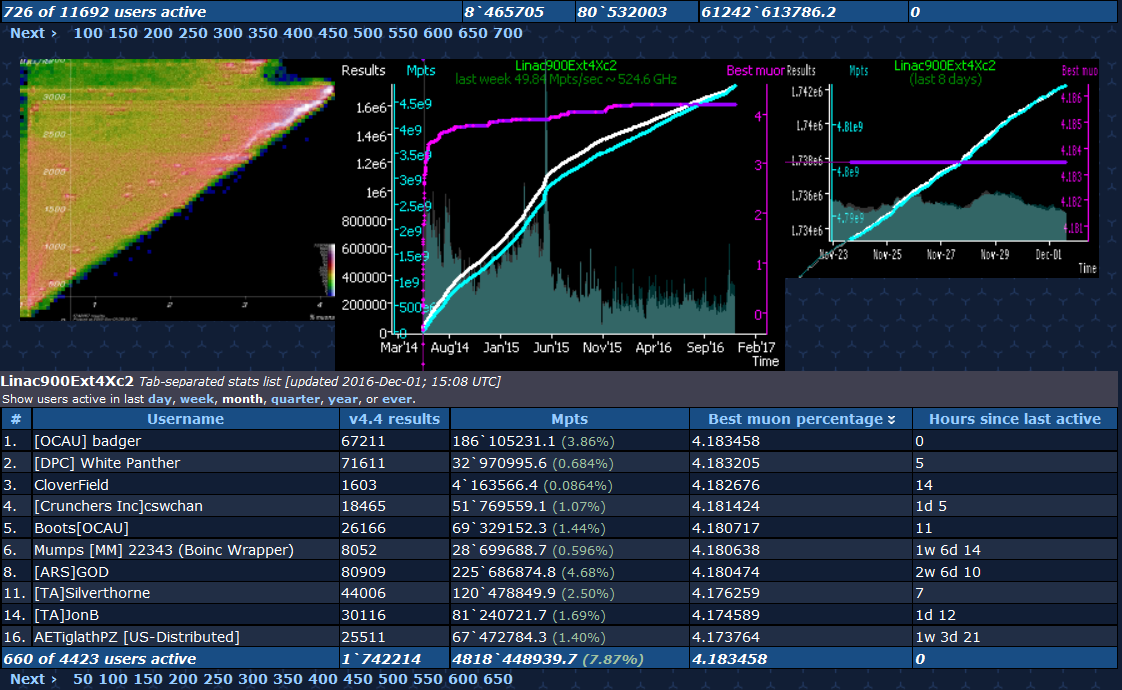 S.J. Brooks, “Muon capture schemes for the neutrino factory”, DPhil. University of Oxford (2010)
Designs lattice starting from almost nothing: labour-saving!
May 1, 2018
Stephen Brooks, IPAC’18
26
Magnet with 3D Printed Parts
S.J. Brooks et al., “Production of Low Cost, High Field Quality Halbach Magnets”, Proc. IPAC 2017
Split accuracy task into two stages
Halbach quadrupole using NdFeB, 23.6 T/m, R=34.7mm bore (0.82T max), 10-4 errors at R=10mm
Material cost: $1100.  No alignment better than 0.25mm required anywhere.  Assembled with mallet.
May 1, 2018
Stephen Brooks, IPAC’18
27
Custom and Cheap – is it possible?
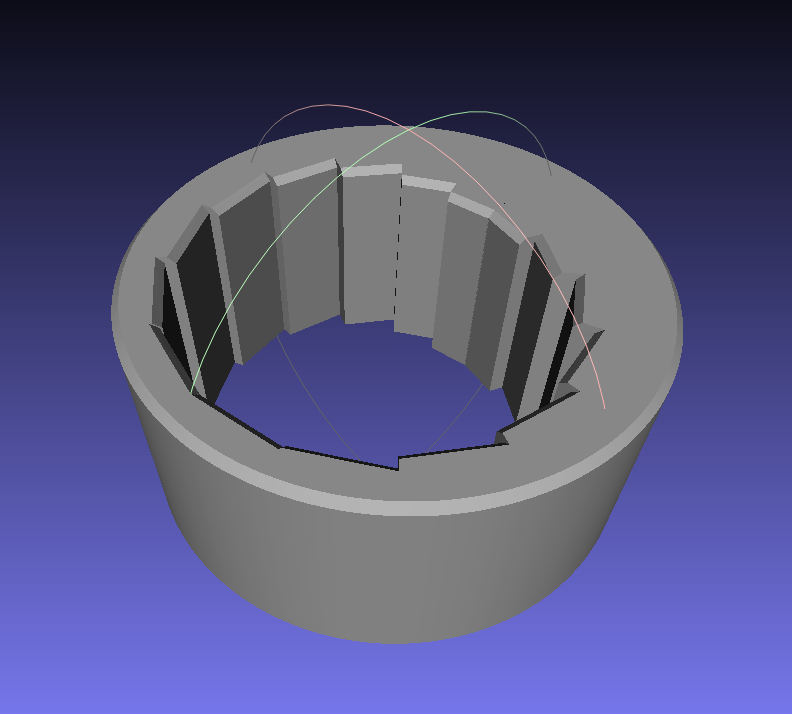 Magnet design program generates mesh
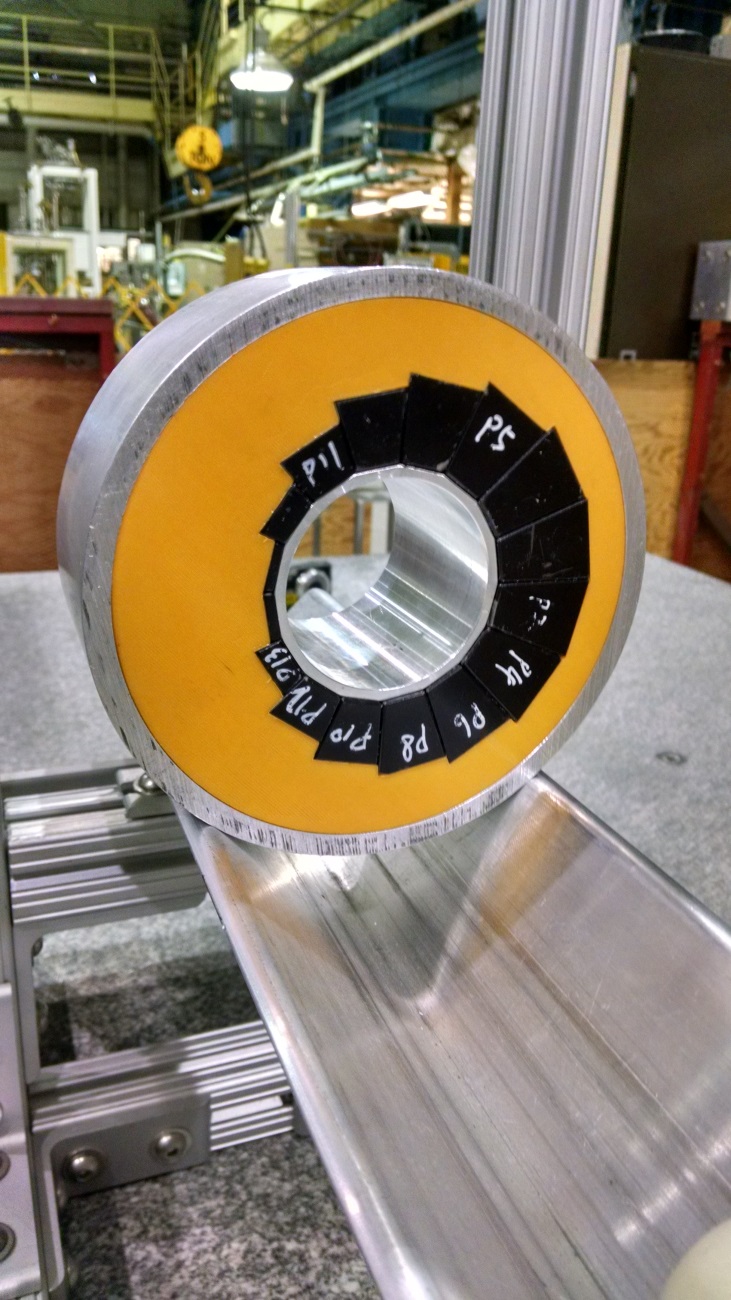 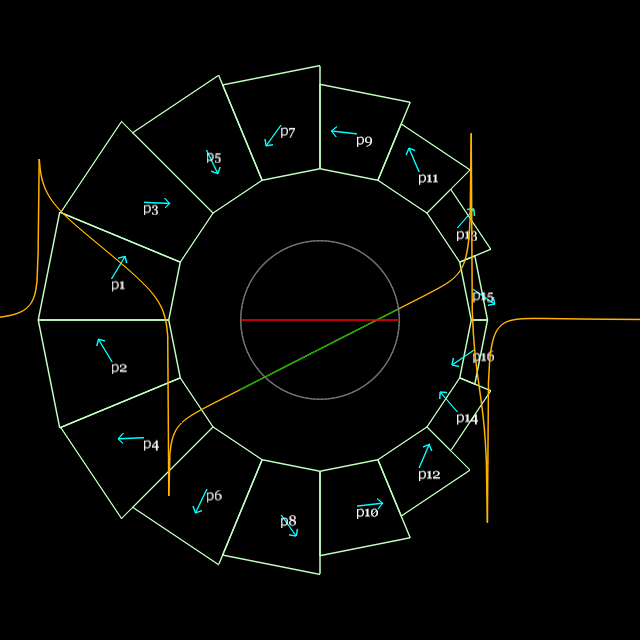 Combined function dipole+quad
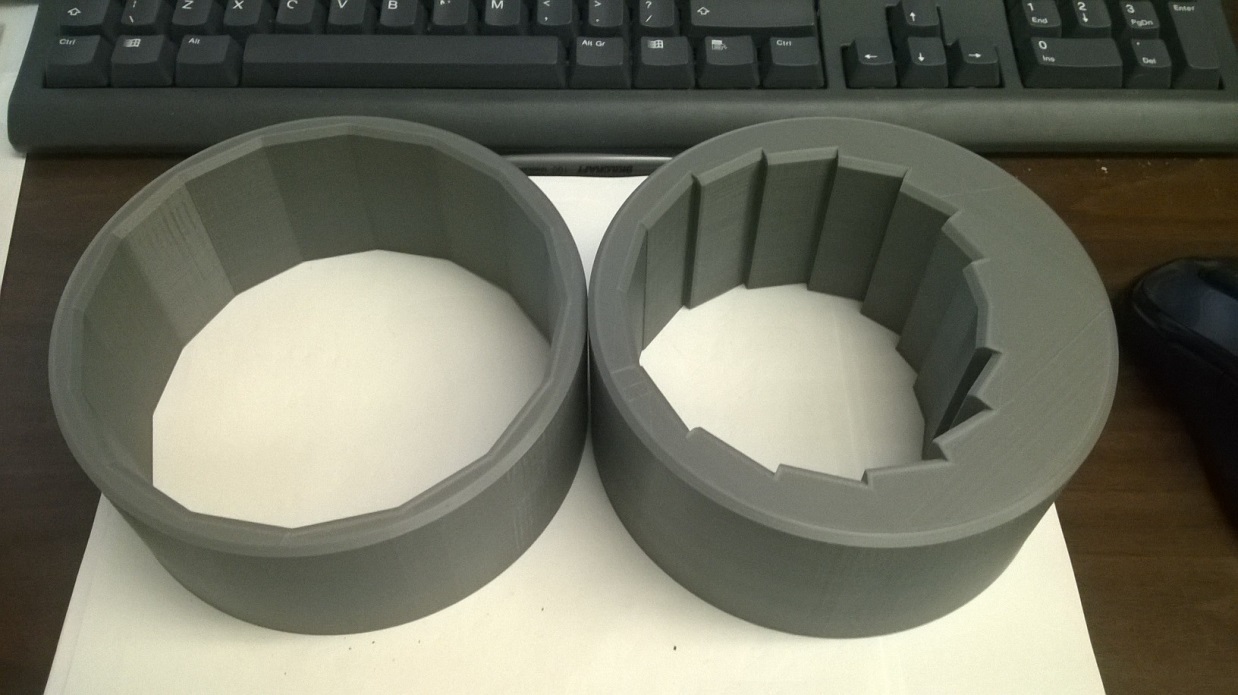 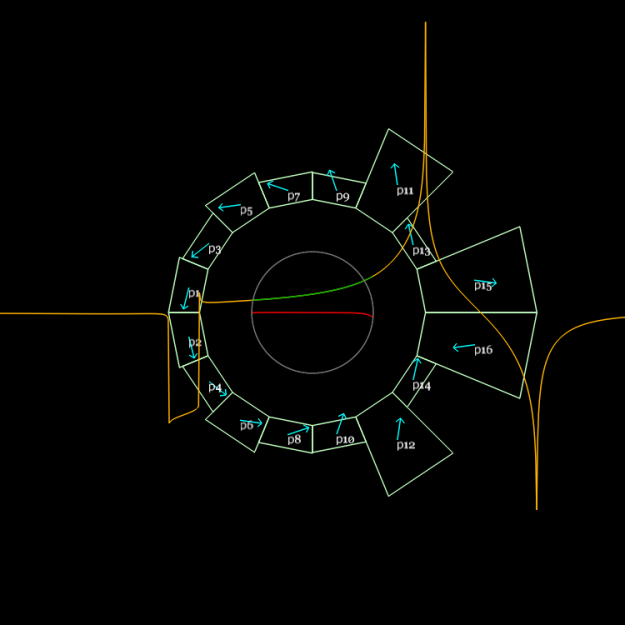 Design for By = B0rk
3D printed
Material cost: $800
May 1, 2018
Stephen Brooks, IPAC’18
28
ATF1 Fixed-Field Arc Test (AE79)
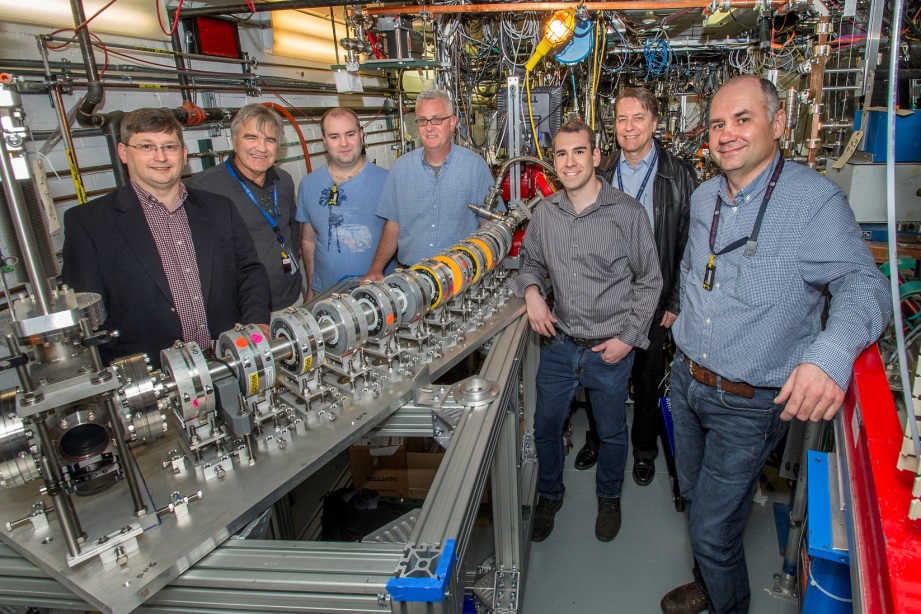 S.J. Brooks, talk at FFAG 2017 workshop
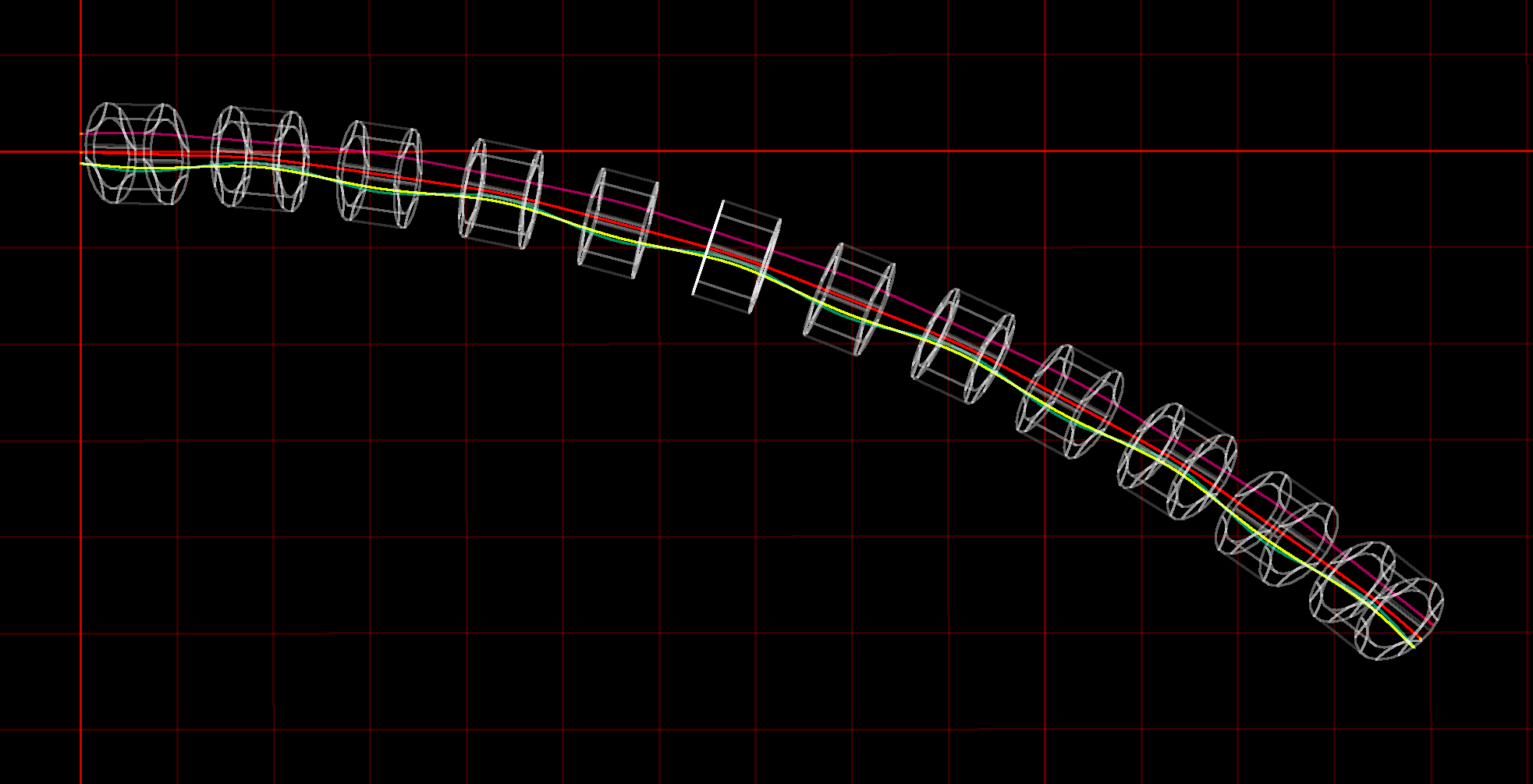 No power required for magnets
3.8× energy range in one line
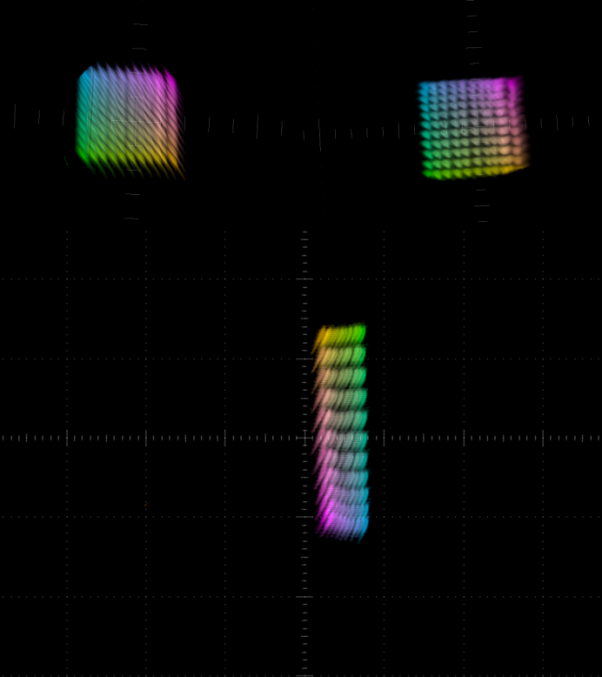 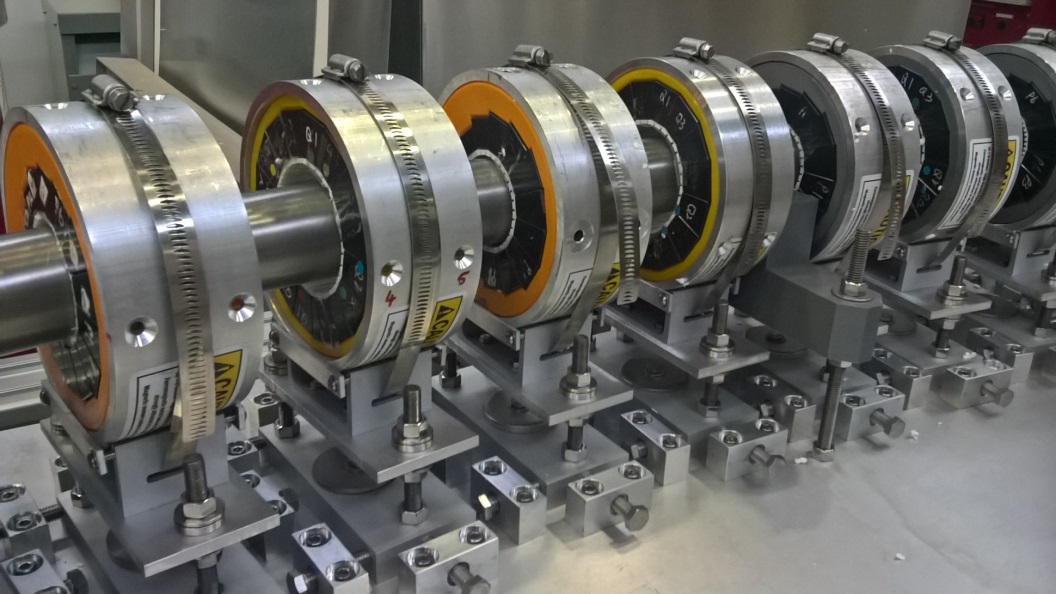 May 1, 2018
Stephen Brooks, IPAC’18
29
G.H. Hoffstaetter et al., “CBETA Design Report, Cornell-BNL ERL Test Accelerator”, arXiv:1706.04245
Also several papers at this conference: TUYGBE2, TUPMF023, TUPMF024, TUPMF066, 		                WEPMF038, THPAF021, THPAF022, THPAF023
Re-use/Recycle: CBETA ERL
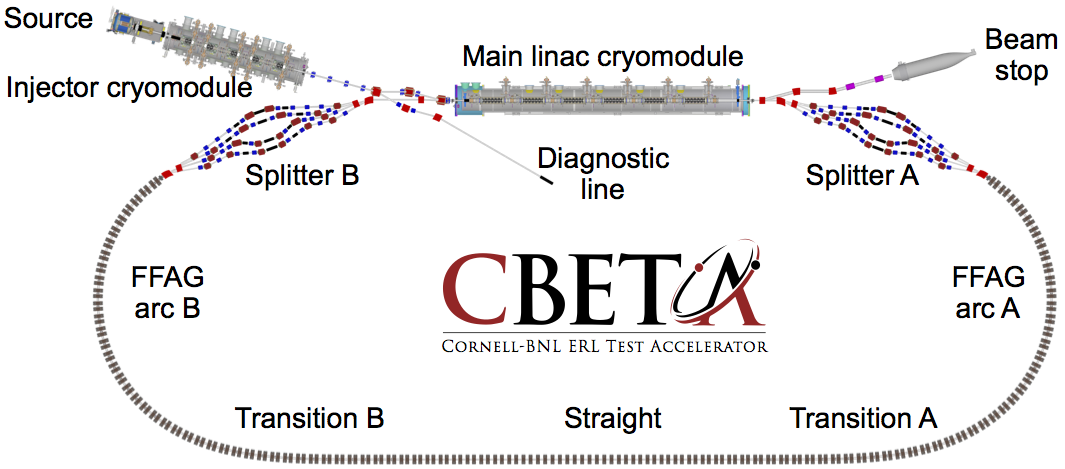 First beam to here, April 18th
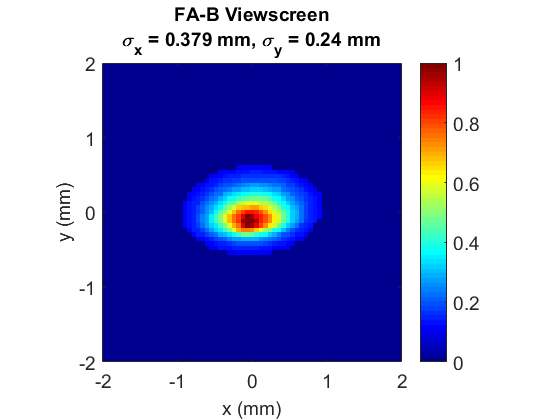 Superconducting linac module
With energy recovery (150MeV*40mA = 6MW power in beam, 45kW of actual RF amplifiers)
36MeV energy gain module used 4 times (more energy per hardware)
Permanent magnet recirculating lines (low/zero power)
Used multiple times in fixed-field optics (4 energies in one line, CW)
May 1, 2018
Stephen Brooks, IPAC’18
30
BACKUP
May 1, 2018
Stephen Brooks, IPAC’18
31
Warning
Lots of this talk is speculative
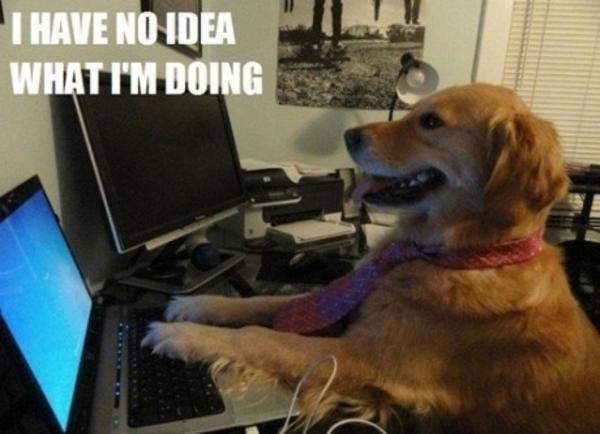 May 1, 2018
Stephen Brooks, IPAC’18
32
Neutralised Focus: Solution in Search of a Problem
No good for beam-beam limit
Instability governed by dForce/dx not size of Force
Probably no good for fusion (ICF)
Requires awkward energy recovery system
Maybe can make dense/degenerate matter?
May 1, 2018
Stephen Brooks, IPAC’18
33
Generalised Halbach design
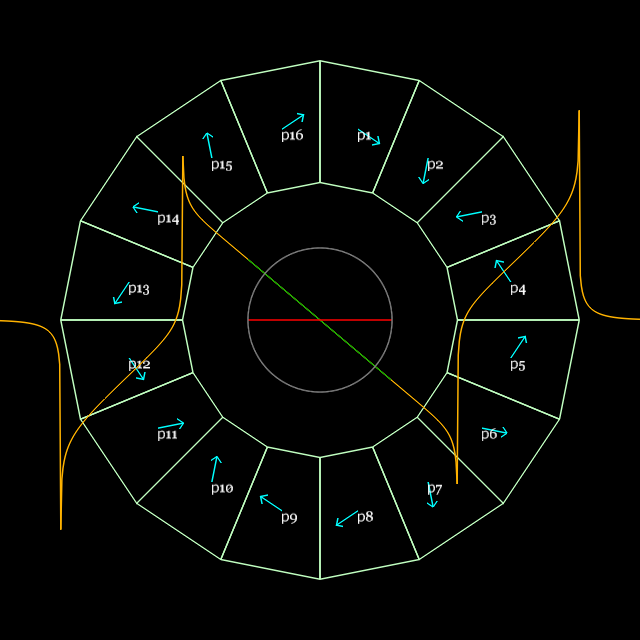 My current sheet approximation code (PM2D) is good enough
Material grade: N35SH from AllStar Magnetics, Br(eff.)=1.194T
May 1, 2018
Stephen Brooks, IPAC’18
34
Best so far: QF3
May 1, 2018
Stephen Brooks, IPAC’18
35
Cost and Labour per Magnet
Permanent magnet wedges (AllStar N35SH)
$1052.67 per QF magnet (16 wedges)
$758.00 per BD magnet (16 wedges)
Labour ~8h per magnet: 3h measurement, 2h shimming, 2h assembly, 1h 3D printer setup
Required infrastructure
3D printer ($2-3k), used Ultimaker 2 Extended+
Rotating coil (~$50k)
May 1, 2018
Stephen Brooks, IPAC’18
36
Benefits
No power consumption
No power supply, no copper wires or windings
Any field shape you like within strength limits
No “cross-talk” between iron surfaces in compact lattices
Can be assembled with mallet
1e-4 accuracy is possible after shimming
Seems cheap, at least for short magnet length
May 1, 2018
Stephen Brooks, IPAC’18
37